ỦY BAN NHÂN DÂN QUẬN LONG BIÊN
Trường Mầm Non Hoa Phượng


Lĩnh vực: Phát Triển Nhận Thức
Hoạt động: Làm Quen Với Toán
Đề tài: Dạy trẻ ghép đôi
Lứa tuổi: Trẻ 4 - 5 tuổi



Gv: Nguyễn Thị Nhinh
I. Mục Đích – Yêu cầu
1. Kiến thức
- Trẻ biết một số loại đồ dùng được sử dụng như đôi đũa, đôi dép, đôi tất....
- Trẻ biết ghép 2 đối tượng giống nhau để tạo thành một đôi
- Trẻ biết ghép các cặp đối tượng có liên quan với nhau để tạo thành 1 đôi như ấm với cốc, quần với áo, ổ khóa với chìa khóa...
2. Kỹ năng
- Rèn kỹ năng quan sát, so sánh để tìm chọn ghép đôi hai đối tượng giống nhau theo các dấu hiệu màu sắc, hình dáng, trái, phải....
- Rèn kỹ năng sắp xếp đúng các đối tượng liên quan với nhau để thành 1 cặp
- Rèn kỹ năng nhanh nhẹn khéo léo trong khi chơi
3.Thái độ
- Trẻ có nề nếp học tập, có tinh thần đoàn kết, hợp tác với nhau khi chơi, hình thành nề nếp mang giày dép đúng đôi
1.Ổn định tổ chức
- Cô và trẻ cùng vận động theo nhạc bài hát chicken dan
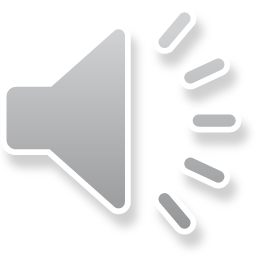 HĐ1: Dạy trẻ ghép 2 đối tượng giống nhau
 thành một đôi

- TC1: Ai giỏi nhất
- TC2: Đôi bạn thân thiết
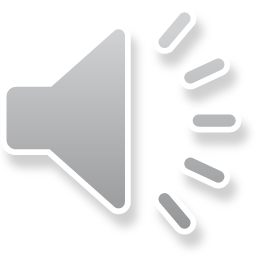 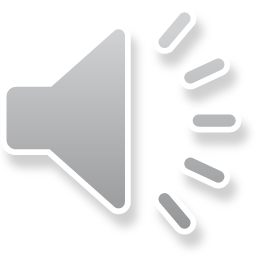 *HĐ 2: Ghép các cặp đối tượng có liên quan với nhau để tạo thành đôi
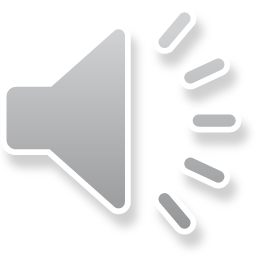 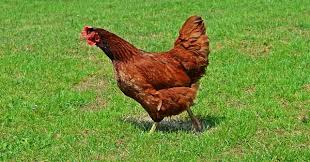 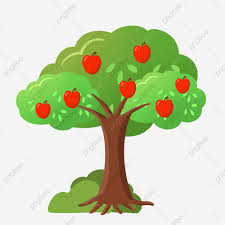 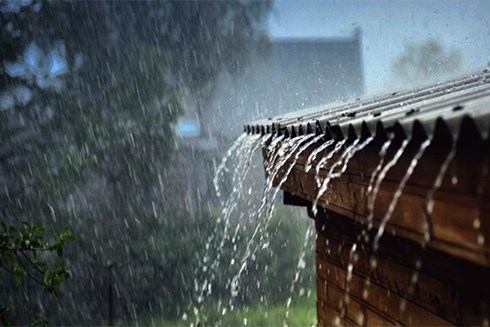 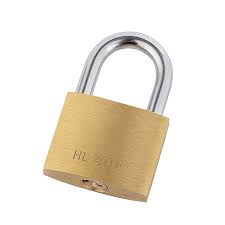 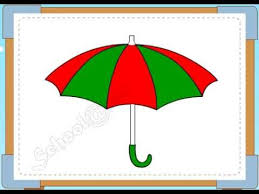 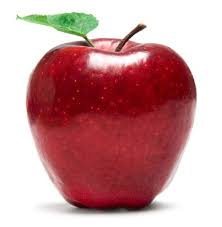 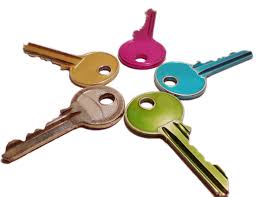 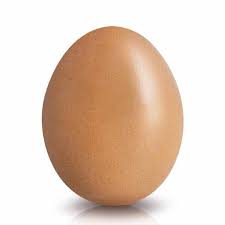 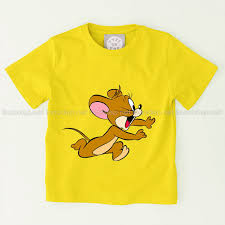 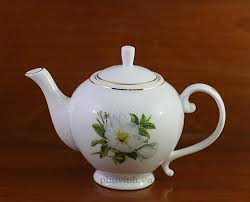 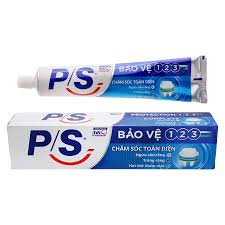 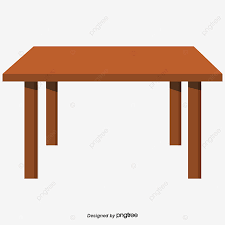 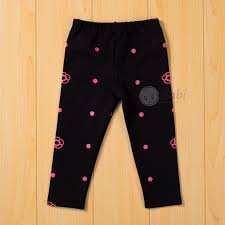 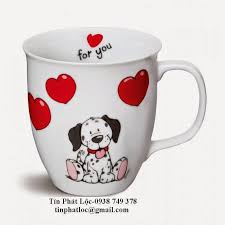 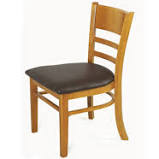 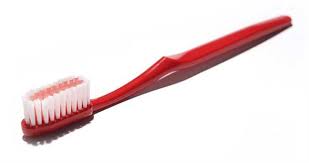 *HĐ 3: Luyện tập
     - Trò chơi: Ai thông minh
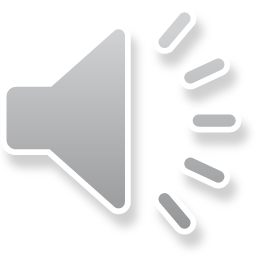 Trò chơi: Ai thông minh
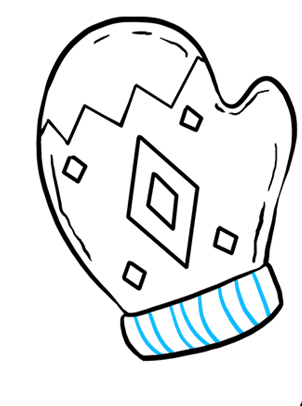 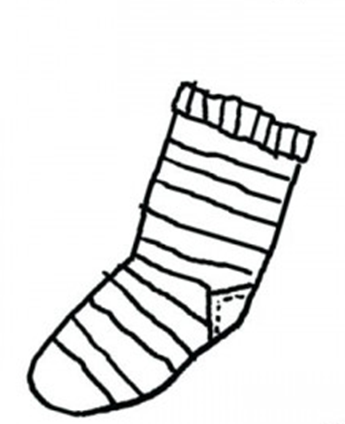 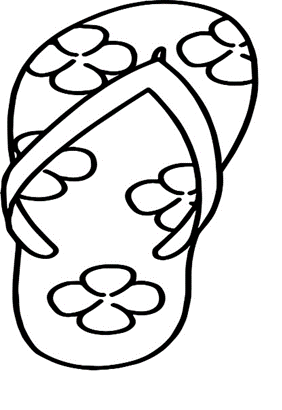 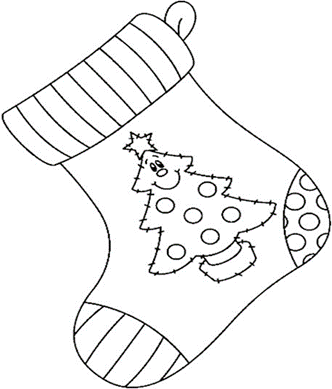 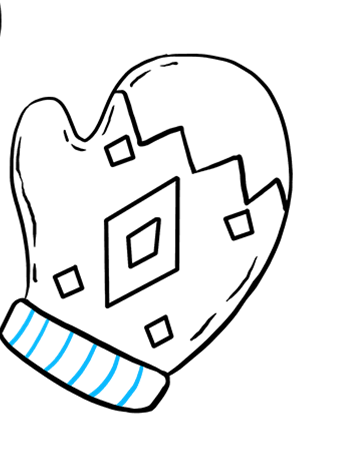 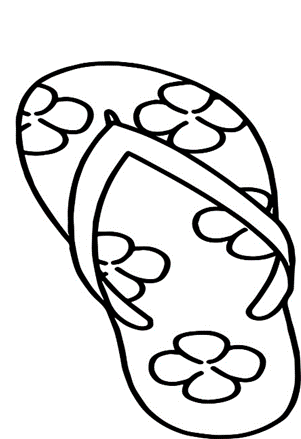 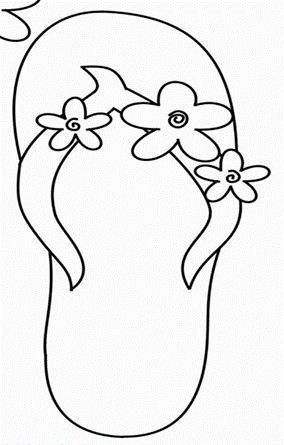 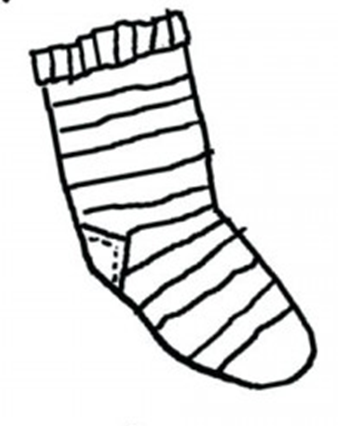 XIN CHÂN THÀNH CẢm ơn
quý thầy cô